STEM OPT
Managers of STEM OPT Employees
Diane Strohfus
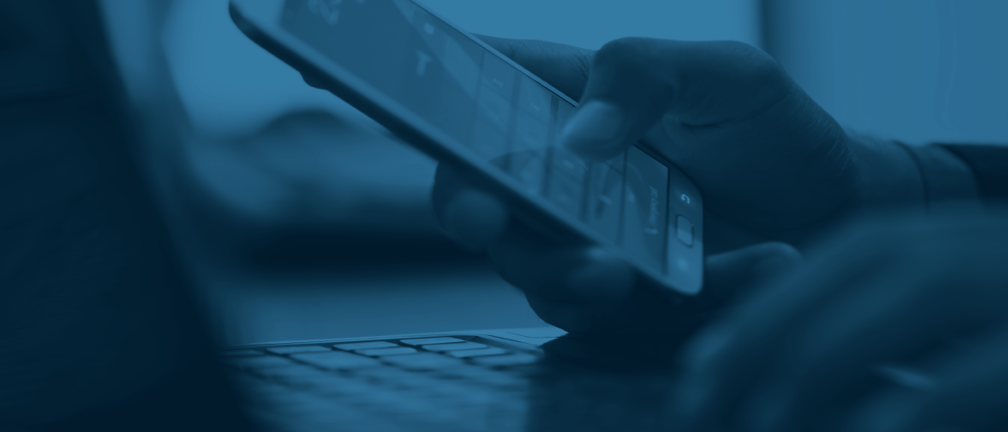 By the end of this training you will understand:
What STEM OPT is? 
Training Plan (Form I-983) Requirements
STEM OPT Process 
Manager’s Responsibilities
Employee’s Responsibilities
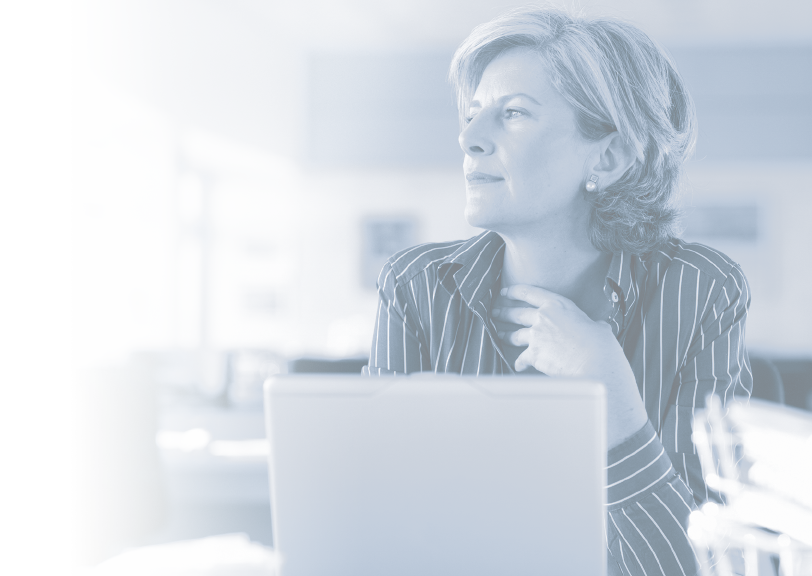 WHAT IS STEM OPT?
Work permit for foreign students studying in the US. 
	Two types of work permission:
Optional Practical Training (OPT)
Foreign students
Any major
12 months after graduation 
Any employer

Science, Technology, Engineering, Math (STEM OPT)
Foreign students 
Only STEM majors
24 months after OPT 
Only for E-Verify employer
NEW STEM OPT REGULATIONS
Effective May 10, 2016 

24 Months of work permission for STEM graduates (used to be 17 months)

Training Program Required – Objectives, Goals, Training and Supervision, Measurements/Assessments, Self-Evaluations, Pay Wages Comparable to Other Similarly Situated US workers
STEM OPT: TRAINING PLAN (FORM I-983)
STEM OPT employee and manager must obtain and complete the Training Plan (Form I-983) before the employee may apply for a STEM OPT extension

STEM OPT employees and employers are obligated to report to the DSO (Designated School Official); any material changes or deviations from the employee’s training plan

Material changes or deviations may include, but are not limited to:

Any change of the employer’s Employer Identification Number, (i.e., the company’s Federal Tax ID number) resulting from a change in the employer’s ownership or structure
Any reduction in employee’s compensation that is not tied to a reduction in hours worked
Any significant decrease in hours per week that employee engages in a STEM training opportunity
Changes to the employer’s commitments or student’s learning objectives as documented on the Form I-983
STEM OPT: TRAINING PLAN (FORM I-983)
STEM OPT employee and manager must work together to complete the Form I-983 
A properly completed Form I-983 must explain:
How the practical training directly relates to the employee’s qualifying STEM degree
The specific goals of the STEM practical training opportunity
How those goals will be achieved through the work-based learning opportunity with the employer, including details of the knowledge, skills or techniques to be imparted to the STEM OPT student
The performance evaluation process
The methods of oversight and supervision of the STEM OPT student

The training plan documented in the Form I-983 must also establish that:
The employer has sufficient resources and personnel available to provide appropriate training in connection with the specified opportunity and is prepared to implement the work-based learning opportunity at the locations identified
The STEM OPT employee will not replace a full-time or part-time, temporary or permanent U.S. worker
The opportunity assists the employee in attaining their training goals
The duties, hours and compensation associated with the student’s STEM OPT position are commensurate with those provided to the employer’s similarly situated U.S. workers in the area of employment
STEM OPT: PROCESS
STEM OPT new hire’s employment eligibility will be verified by HR through E-Verify

HR provides Training Plan form (Form I-983), to manager to work with employee – must be completed within 30 days

HR reviews, signs and retains a copy of the completed Training Plan (Form I-983), for employee’s immigration file

Employee submits completed/signed Training Plan (Form I-983), along with any other required documents, to his/her University and USCIS, four (4) months before OPT expiration date
STEM OPT: PROCESS (IF APPROVED)
If approved for STEM OPT extension (for 24 months)

On the 12th month from STEM OPT extension start date - employee completes the first self- evaluation, on the Training Plan (Form I-983), for manager’s review and approval

Approved evaluation is then submitted to HR for review/signature, and a copy is made  for employee’s immigration file – separate from employee personnel file

On the 24th month from STEM OPT extension start date (end of the STEM OPT extension period) -  employee completes the final self-evaluation, on the Training Plan (Form I-983), for manager’s review and approval

Approved final self-evaluation is then submitted to HR for review/signature and a copy is made  for employee’s immigration file – separate from employee personnel file
STEM OPT: MANAGER’S RESPONSIBILITIES
Work with employee to complete the Training Plan (Form I-983)

Submit completed training plan to HR for signature within 30 days of STEM OPT employee’s start date

Review and approve employee’s self evaluations on the 12th and 24th month of the STEM OPT extension period
STEM OPT: EMPLOYEE’S RESPONSIBILITIES
Work with manager to complete the Training Plan (Form I-983)

Submit completed/signed Training Plan (form I-983) along with any other required documents, to his/her University and USCIS, four (4) months before OPT expiration date

Complete self evaluations for manager’s review/approval on the 12th and 24th month of the STEM OPT extension period

Submit self evaluations to HR for signature

Submit self evaluations to his/her University and USCIS
Thank You
For questions, please contact: 
Khristine Dunne at Khristine.dunne@8x8.com
Dana Savanh at Dana.savanh@8x8.com